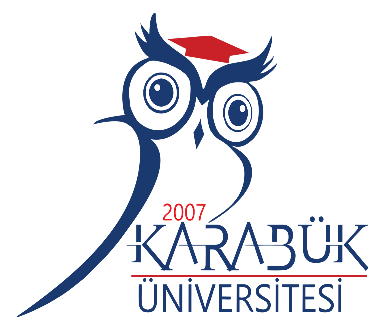 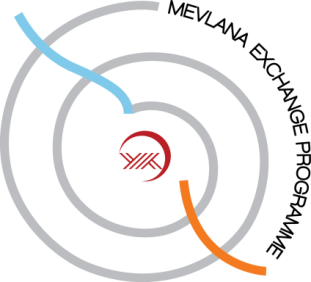 MEVLANA DEĞİŞİM PROGRAMI 

BİLGİLENDİRME TOPLANTISI
2019
SUNUMUN AMACI?
Katılımcıları Mevlana Değişim Programı (MDP) hakkında bilgilendirmek,

MDP’nin verimliliği adına bilgi alış verişinde bulunmak.
MEVLANA DEĞİŞİM PROGRAMI?
Mevlana Değişim Programı, Türkiye Cumhuriyeti Üniversiteleri ile yurt dışında eğitim veren yükseköğretim kurumları arasında öğrenci ve öğretim elemanı değişimini gerçekleştirmeyi amaçlayan bir programdır.
HANGİ ÜLKELERE GİDEBİLİRİM?
Mevlana Değişim Programı belirli ülkeleri kapsamaktadır.

Kendi vatandaşı olduğu ülkeye Mevlana kapsamında gidemez, örnek yabancı uyruklu Azeri öğrenci Mevlana kapsamında Azerbaycan’a gidemez.
DEĞİŞİM SÜRESİ NE KADAR?
Değişim programına katılmak isteyen öğrenciler sadece bir dönem programdan yararlanıp ve hibe desteği alabilirler.
KİMLER BAŞVURABİLİR?
Yükseköğretim kurumlarının örgün eğitim programlarına kayıtlı ön lisans, lisans, yüksek lisans ve doktora öğrencileri.

MDP Protokolü imzalayan yurt içi ve yurt dış̧ı yükseköğretim kurumlarında görev yapan tüm öğretim elemanları.
KİMLER BAŞVURAMAZ?
Ön lisans ve lisans programlarının hazırlık ve birinci sınıfında okuyan öğrenciler ile hazırlık ve bilimsel hazırlık dönemlerinde bulunan yüksek lisans ve doktora öğrencileri, esas eğitime başladıkları ilk yarıyıl için bu programdan faydalanamazlar. 
Son sınıf öğrencileri de başvuramaz. Tıp’ta internlük döneminde değişim yapılamaz.
BAŞVURU ŞARTLARI?
Öğrencinin, örgün eğitim verilen yükseköğretim programlarında kayıtlı ön lisans, lisans, yüksek lisans veya doktora öğrencisi olması, 
Ön lisans ve lisans öğrencilerinin genel akademik not ortalamasının dört üzerinden en 2,5 olması,
Yüksek lisans ve doktora öğrencilerinin genel akademik not ortalamasının dört üzerinden en az 3,0 olması.

Üniversitemizde yapılacak olan dil sınavına girmek veya eşdeğer kabul edilen dil belgesi sunmak.
Öğrencilerin Seçilmesi
Mevlana Puanı = AGNO*%50 + DİL PUANI*%50
Başvuru Tarihleri
Senede 1 kez
/ 31
11
https://mevlana.yok.gov.tr/
Gittiğim Kuruma Ücret Öder miyim?
Öğrenci kayıtlı olduğu yükseköğretim kurumuna ödediği harçları ödemeye devam eder. Gittiği kuruma herhangi bir ücret ödemez.
Dönem Kaybına Uğrar mıyım?
Öğrenci değişim programından faydalandığında dönem kaybına uğramaz. Orada aldığı derslerin karşılığı gitmeden önce belirlenir ve döndüğünde sayılır.

Başarısız olduğu dersleri döndüğünde kayıtlı olduğu kurumda tekrar alır.
Aldığım Diğer Burslar Ne Olacak?
Mevlana Değişim Programı’na katılan öğrencinin diğer burslarında herhangi bir kesinti olmaz.

MDP öğrencisi gittiği ülkeye göre belirlenen bursun %80’ini alır. Kalan %20’unu ise geçtiği kredi oranında döndüğünde toplu olarak alır.
Burs Miktarlarına Bazı Ülkelerden Örnekler
Resmi Gazete Kararı
Mevlana Değişim Programına katılacak yurtiçi yükseköğretim kurumlarının, 23.08.2011 tarih ve 28034 sayılı Resmi Gazete’de yayımlanan ‘’Mevlana Değişim Programı’na İlişkin Yönetmelik’’ kapsamında, 2015-2016 Eğitim Öğretim Yılı’ndan itibaren geçerli olmak üzere, gelen/giden öğrenci ve öğretim elemanı değerlendirmelerinde Azerbaycan, Gürcistan, Kazakistan, Kırgızistan, Moğolistan, Özbekistan, Tacikistan, Türkmenistan için toplam en fazla %30 kontenjan tahsis etmelerine karar verildi.
Yemen Cumhuriyeti İle İlgili karar
AYRINTILI BİLGİ İÇİN
http://uluslararasi.karabuk.edu.tr/mevlana
KoordinatörÖğr. Gör. Oya ÖNALANTel: 0 370 418 80 49 / 8049E-Mail: oyaonalan@karabuk.edu.tr
Akademik İşlerArş.Gör. M. Esad KULOĞLUTel: 0 370 418 80 81 / 8081E-Mail: mekuloglu@karabuk.edu.tr
İdari İşlerBil. İşl. Regayıp GENÇTÜRKTel: 0 370 418 80 54 / 8054E-Mail: regayipgencturk@karabuk.edu.tr
Faks: +90 370 418 94 07E-Posta : mevlana@karabuk.edu.tr
/ 31
18
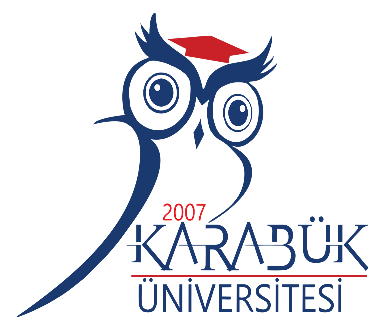 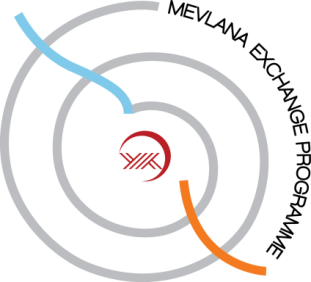 İlginiz İçin Teşekkürler.
mevlana@karabuk.edu.tr

www.karabuk.edu.tr 

http://www.yok.gov.tr/web/mevlana